Genomströmningsrapporter
I genomströmningsrapporterna kan du följa hur studenter tillkommer till eller avgår från kurstillfällen eller kurspaketeringstillfällen för varje termin, och på vilket sätt. 
Genomströmningsrapporterna hittar du under: Uppföljning → Rapporter → Ny rapport
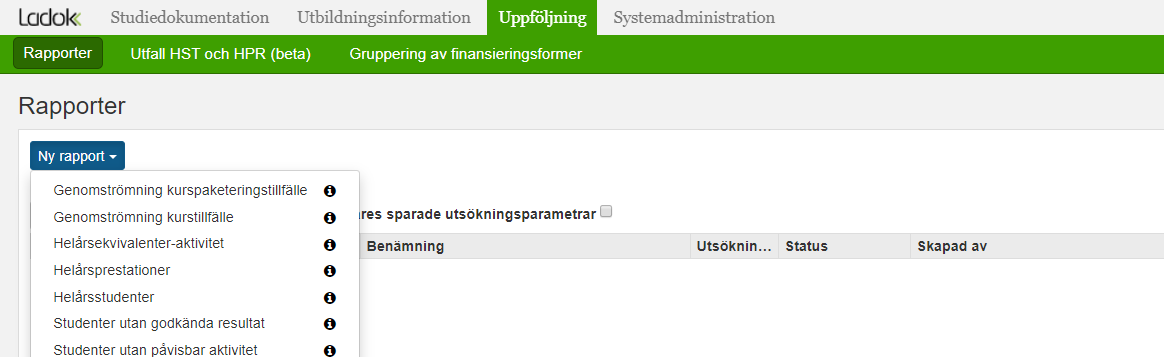 Senast uppdaterad: 2022-06-20
Version av Ladok vid senaste uppdatering: 1.94.0
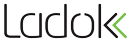 Genomströmning för kurser
i
Gå till Uppföljning → Rapporter →  Ny rapport → Genomströmning kurstillfälle
Sök fram kurstillfället. Sök med t.ex. kurskoden och vilken termin tillfället startade.Du kan söka fram och välja flera kurstillfällen om du vill jämföra dem.
Markera det eller de kurstillfälle du vill se genomströmning för
Klicka på Visa rapport












Du länkas vidare till resultatet för genomströmningsrapporten. 
Se hur du läser resultatet på nästa sida.
I genomströmningsrapporten kan du se hur genomströmningen för ett kurstillfälle ser ut. 
Du följer inte studenterna som antogs vid tillfällets start, utan snarare tillfället och hur dess population ser ut vid varje termin. Antalet studenter på tillfället kan öka och minska beroende på om studenter tillkommer eller lämnar kurstillfället.
1
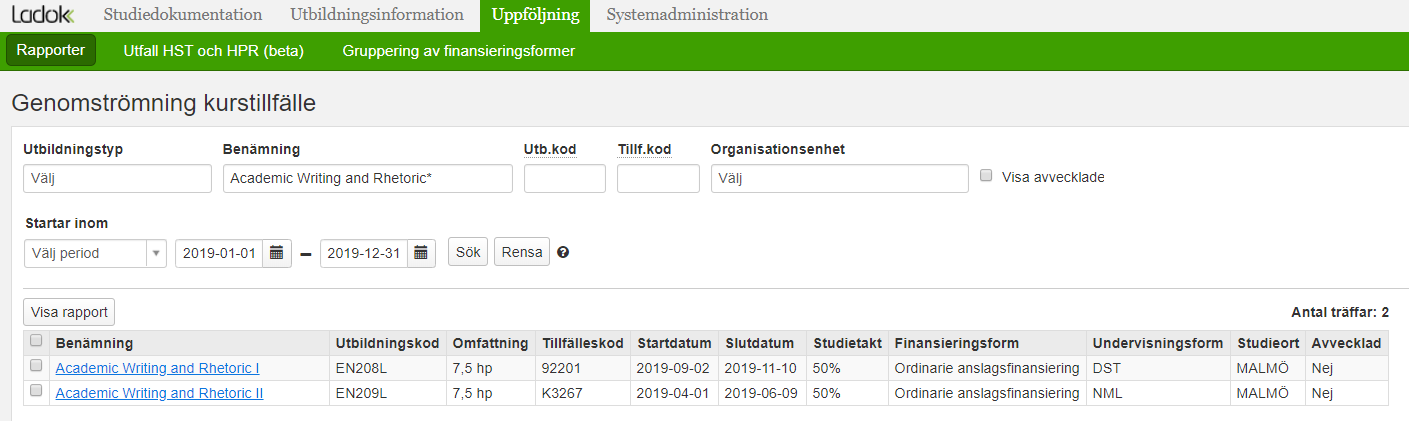 2
4
3
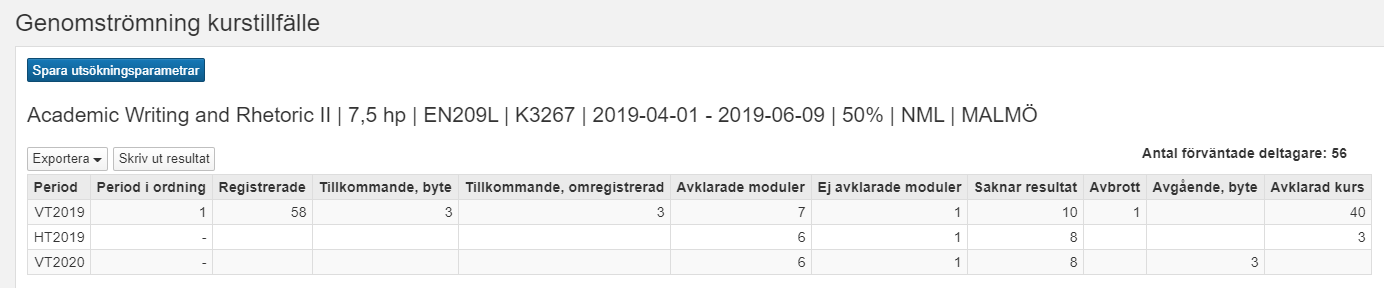 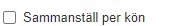 2
Genomströmning för kurser (forts.)
I tabellen ser du översikt av genomströmningen på kurstillfället. I raden för varje termin ser du antal studenter som t.ex. registrerats på kurstillfället eller som gjort avbrott.
För att följa genomströmningen på ett mer detaljerat plan kan du välja att exportera underlaget för rapporten.
Antal förväntade deltagare = Antal studenter som antagits till kurstillfället via NyA eller direkt i Ladok.
Rapporten visar antal studenter per termin. Du kan välja att visa antalet kvinnor och män genom att kryssa för ”Sammanställ per kön”.
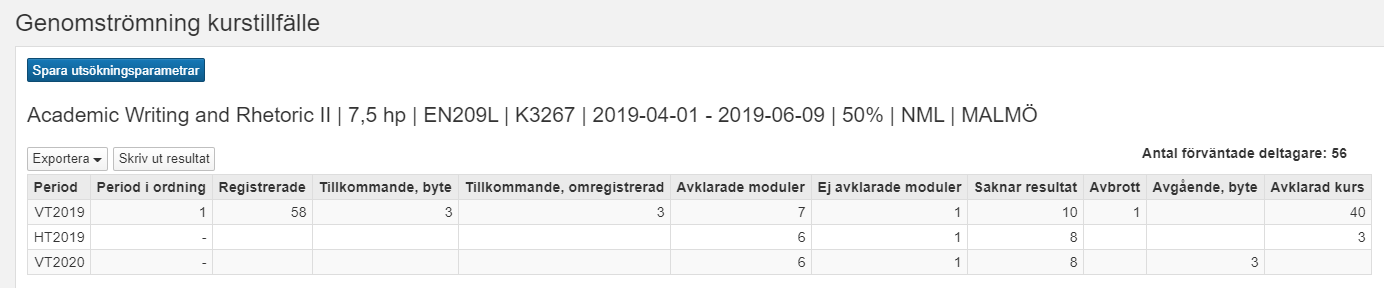 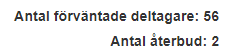 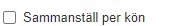 Period i ordning = period (termin) räknat från kurstillfällets start till och med dess slut. Övriga rader i är markerade med streck.
Antal återbud = Antal återbud som lagts in via NyA eller direkt i Ladok.
Samma student kan räknas flera gånger per termin. Exempel:
En student som först registrerar sig, och sedan anmäler avbrott inom samma termin räknas två gånger: en gång i ”registrerade” och en gång i ”avbrott”. 
En student som gör ett tillfällesbyte till kurstillfället och omregistreras räknas tre gånger: en gång i ”registrerade”, en gång i ”tillkommande, byte” och en gång i ” tillkommande, omregistrerad”
En student som gör ett tillfällesbyte till kurstillfället och registreras (vanligast för kurstillfällen med flera studieperioder) räknas två gånger: en gång i ”registrerade” och en gång i ”tillkommande, byte”.

Händelser som redovisas i rapporten baseras på datum, inte på termin. Exempel:
En student är registrerad på ett kurstillfälle som pågår under HT2019. Några veckor efter terminens slut gör studenten en omtentamen och blir godkänd. Ett godkänt resultat rapporterats in och studenten har därmed avklarat kursen. Eftersom startdatum för VT2020 har passerats när omtentamen skrivs och studenten får godkänt på kursen så räknas den avklarade kursen till VT2020 i genomströmningsrapporten. 
Händelser som sker efter vårterminens slut och före höstterminens start, redovisas på vårterminen.
3
Genomströmning för kurser (forts.)
Beskrivning av kolumnerna i tabellen: 
Registrerade: Antal studenter som har en registrering eller omregistrering på kurstillfället under terminen. Här ingår även studenter som bytt från tidigare kurstillfälle.
Tillkommande, byte: Antal studenter som bytt från ett annat kurstillfälle till detta kurstillfälle under terminen, och har registrerats på kurstillfället.
Tillkommande, omregistrerad: Antal studenter som bytt från ett annat kurstillfälle till detta kurstillfälle under terminen, och har omregistrerats på kurstillfället.
Avklarade moduler*: Antal aktiva studenter på kurstillfället inte har klarat av kursen med godkänt resultat, men som har minst en avklarad modul inom kurstillfället från och med terminen (se exempel nedan).
Ej avklarade moduler*: Antal studenter som från och med terminen bara har underkända resultat inom kurstillfället.
Saknar resultat*: Antal studenter som till och med terminen helt saknar resultat inom kurstillfället.
Avbrott*: Antal studenter som inom kurstillfället dokumenterat studieavbrott under terminen. Studenten fortsätter att redovisas i kolumnerna för resultat.
Avgående, byte: Antal studenter som bytt och registrerats på ett annat kurstillfälle. Redovisas i denna kolumn den termin studenten registreras på det nya kurstillfället. Studenten fortsätter att redovisas i kolumnerna för resultat.
Avklarad kurs*: Antal studenter som inom kurstillfället klarat av kursen med godkänt resultat under terminen.

*En student kan bara ingå i en av dessa kolumner under en och samma termin.
Exempel på hur ”Avklarade moduler” fylls i:
VT2016 registrerades studenten på kurstillfället. Hen avklarade ingen modul under terminen. Värdet ”1” fylls in i kolumnen ”Saknar resultat”.
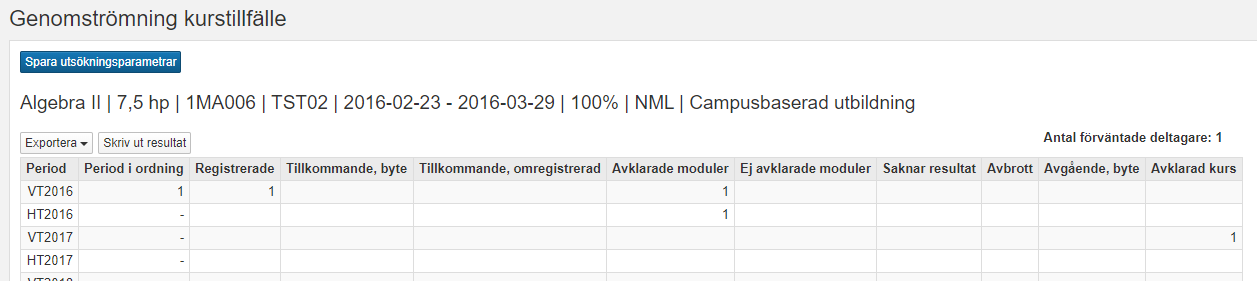 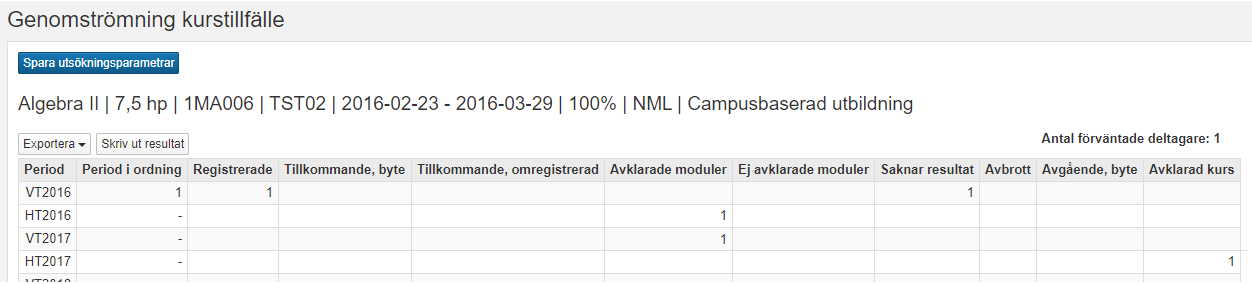 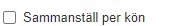 HT2016 blev studenten godkänd på en modul inom kursen, och får då värdet ”1” i kolumnen ”avklarade moduler”. 
VT2017 får studenten inget mer resultat, och värdet ”1” fortsätter att fyllas in i kolumnen ”avklarade moduler”.
HT2017 blir studenten godkänd på resterande moduler på kursen och får ett resultat på hela kursen. Hen räknas en gång i kolumnen ”Avklarad kurs” och värdet ”1” fylls inte längre in i kolumnen ”avklarade moduler”.
4
Genomströmning för kurspaketering
i
Gå till Uppföljning → Rapporter →  Ny rapport → Genomströmning kurspaketeringstillfälle
Sök fram kurspaketeringstillfället. Sök med t.ex. utbildningskoden och starttermin.Du kan söka fram och välja flera kurspaketeringstillfällen om du vill jämföra dem.
Markera det eller de kurspaketeringstillfällen du vill se rapporten för
Klicka på Visa rapport












Du länkas vidare till resultatet för genomströmningsrapporten. 
Se hur du läser resultatet på nästa sida.
I genomströmningsrapporten kan du se hur genomströmningen för ett kurspaketeringstillfälle ser ut. 
Du följer inte studenterna som antogs vid tillfällets start, utan snarare tillfället och hur dess population ser ut vid varje termin. Antalet studenter på tillfället kan öka och minska beroende på om studenter tillkommer eller lämnar kurspaketeringstillfället.
1
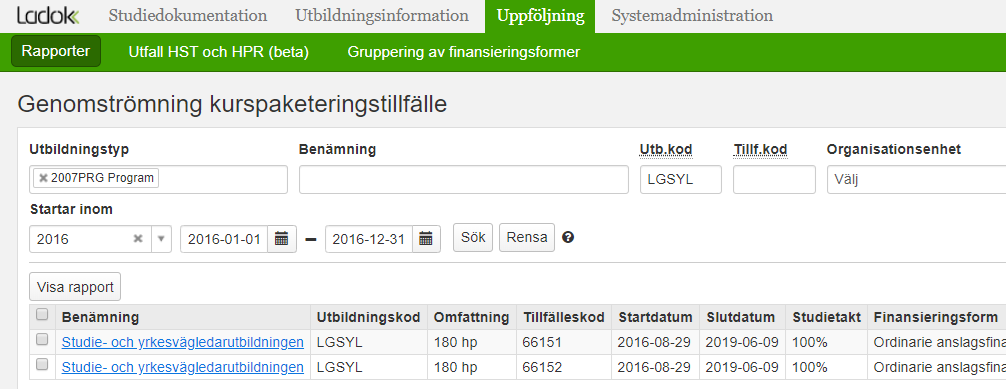 2
4
3
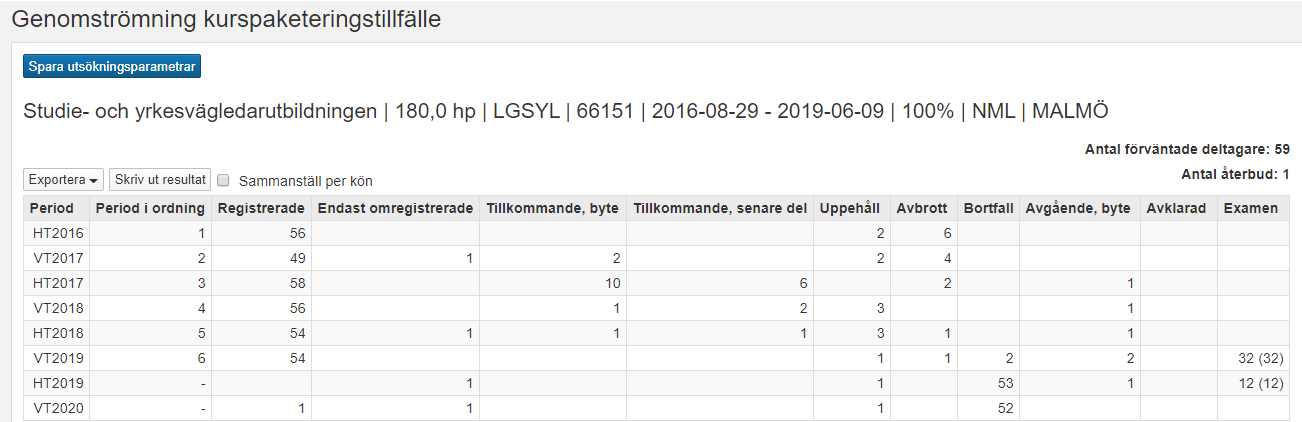 5
Genomströmning för kurspaketering (forts.)
I tabellen ser du översikt av genomströmningen på kurspaketeringstillfället. I raden för varje termin ser du antal studenter som t.ex. registrerats på kurs inom kurspaketeringstillfället eller som gjort avbrott.
För att följa genomströmningen på ett mer detaljerat plan kan du välja att exportera underlaget för rapporten (kräver utökad behörighet).
Antal förväntade deltagare = antal studenter med förväntat deltagande på kurspaketeringstillfället. Studenter som bytt till tillfället eller är antagna till senare del räknas inte med här.
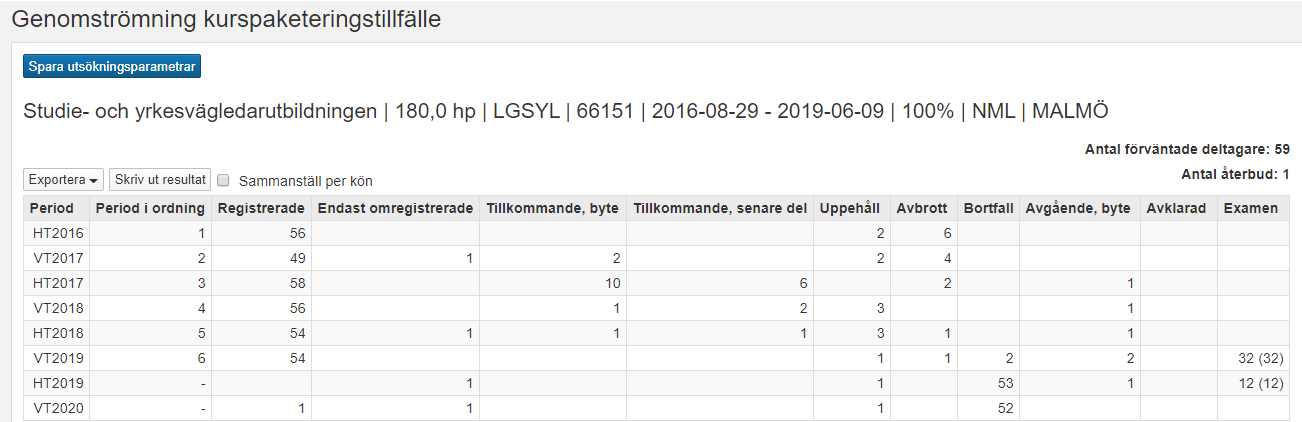 Rapporten visar antal studenter per termin. Du kan välja att visa antalet kvinnor och män genom att kryssa för ”Sammanställ per kön”.
Period i ordning = period (termin) räknat från kurspaketeringstillfällets start till och med dess slut. Övriga rader i är markerade med streck.
Antal återbud = Antal återbud som lagts in via NyA eller direkt i Ladok.
Samma student kan räknas flera gånger per termin. Exempel:
En student som först registrerar sig på ett kurstillfälle, och sedan anmäler avbrott på kurspaketeringen inom samma termin räknas två gånger: en gång i ”registrerade” och en gång i ”avbrott”. 
En student som gör ett tillfällesbyte till kurspaketeringstillfället räknas två gånger: en gång i ”tillkommande, byte” och en gång i ”registrerade” (eller: ”endast omregistrerade”).
En student som gör ett tillfällesbyte till senare del av kurspaketeringstillfället räknas tre gånger: en gång i ”tillkommande, byte”, en gång i ”Tillkommande, senare del” och en gång i ”registrerade” (eller: ”endast omregistrerade”).
Händelser som redovisas i rapporten baseras på datum, inte på termin. Exempel:
En student avslutar sina studier vid slutet av HT2019. Hen ansöker om examen och examensbeviset utfärdas tre veckor senare. Eftersom examensbeviset utfärdades efter startdatum för VT2020 räknas examen till VT2020 i genomströmningsrapporten. 
Ett kurstillfälle startar före lärosätets ordinarie terminstid för HT2019. Därför räknas registreringarna på det kurstillfället till VT2019. Eftersom en student maximalt kan räknas en gång i kolumnen ”Registrerad” per termin så räknas studenten en gång på vårterminen, men inte alls på höstterminen (om studenterna inte registrerar sig på ett kurstillfälle som går senare under HT2019 också).
(fortsätter på nästa sida → )
6
Genomströmning för kurspaketering (forts.)
Uppgifterna redovisas grupperat per termin från starten på kurspaketeringstillfällets första studieperiod till och med datumet (terminen) för rapportuttaget. 
Terminens start- och slutdatum utgår från lärosätets beslutade terminstider. Händelser som sker efter vårterminens slut fram till och med 31 juli redovisas på vårterminen och händelser som sker från och med 1 augusti redovisas på höstterminen. 
I de fall startdatumet för kurstillfälle som ges inom kurspaketeringstillfället ligger före 1 augusti kommer studentens registrering räknas som Bortfall så länge det är studentens enda registrering på terminen. I och med att studenten registrerar sig på nytt tillfälle på den aktuella terminen redovisas studenten i kolumnen Registrerade.

Beskrivning av kolumnerna i tabellen: 
Registrerad: Antal studenter som har en registrering (förstagångs- eller fortsättningsregistrering) på en kurs inom kurspaketeringstillfället under terminen.
Endast omregistrering: Antal studenter som bara har omregistreringar på kurstillfällen inom kurspaketeringstillfället under terminen. Har studenten både omregistrerats och förstagångsregistrerats under terminen så räknas hen inom ”registrering”.
Tillkommande, byte: Antal studenter som bytt från ett annat kurspaketeringstillfälle till detta kurspaketeringstillfället under terminen.
Tillkommande, senare del: Antal studenter som antagits till senare del av kurspaketeringstillfället, antingen genom tillfällesbyte eller genom att skapa ett nytt förväntat deltagande.
Uppehåll: Antal studenter som har studieuppehåll hela eller delar av terminen. Pågår uppehållet över flera terminer så räknas uppehållet en gång per termin.
Avbrott: Antal studenter som avbrutit kurspaketeringen, där avbrottsdatum infaller under terminen.
Bortfall: antal studenter som har tillstånd ”pågående” eller ”pågående, spärr finns” på programtillfället, men som inte registrerats på en kurs inom programtillfället under terminen och inte har gjort avbrott och inte har uppehåll eller har avbrott utan avbrottsdatum. I de fall startdatumet för kurstillfälle som ges inom kurspaketeringstillfället ligger före 1 augusti kommer studentens registrering räknas som Bortfall så länge det är studentens enda registrering på den aktuella terminen.
Avklarad: Antal studenter med tillstånd ”Avklarad”, där datum för avklarad faller inom terminen. Tillståndet läggs in manuellt kurspaketeringstillfället, ofta i samband med examen.
Examen: Antal studenter med utfärdade examensbevis, som har kopplats till kurspaketeringen*, och där utfärdandedatum ligger inom terminen. Siffran inom parantes avser antal examensbevis som totalt utfärdats för studenterna, t.ex. om två bevis utfärdas inom kurspaketeringen för varje student är siffran högre än antal studenter som fått examensbevis.
* Om kurspaketering felaktigt saknas i bevisärendet så kan går det att rätta i efterhand genom att söka fram studenten och välja fliken ”ärenden/beslut”.
7